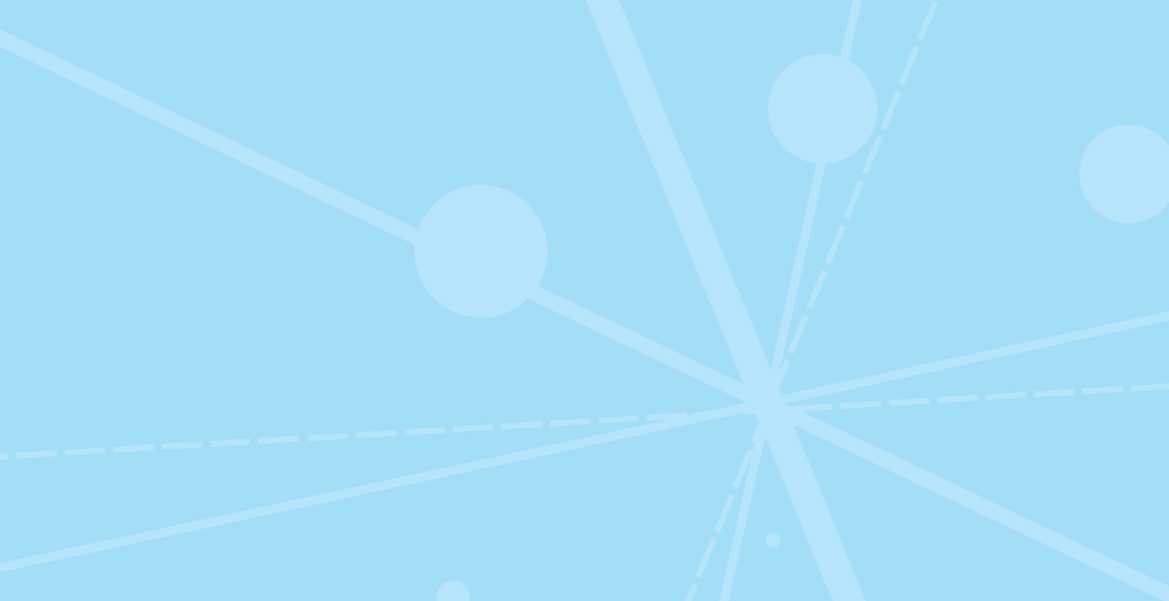 Специфика работы групп 
«Психолого-педагогической направленности»
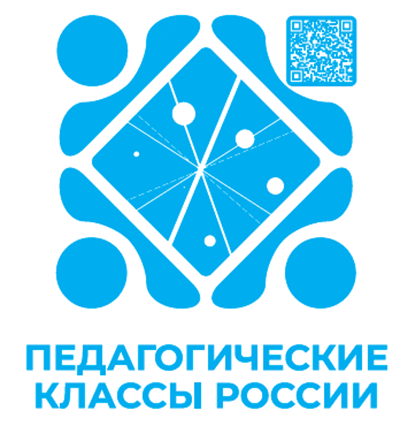 Силкова Ирина Антоновнау 
учитель  истории и обществознания,
куратор психолого-педагогической
группы
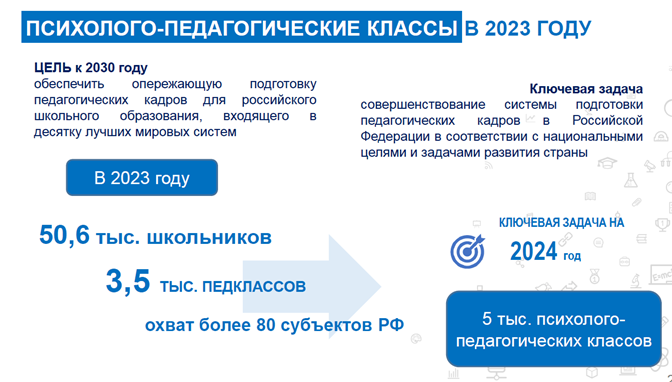 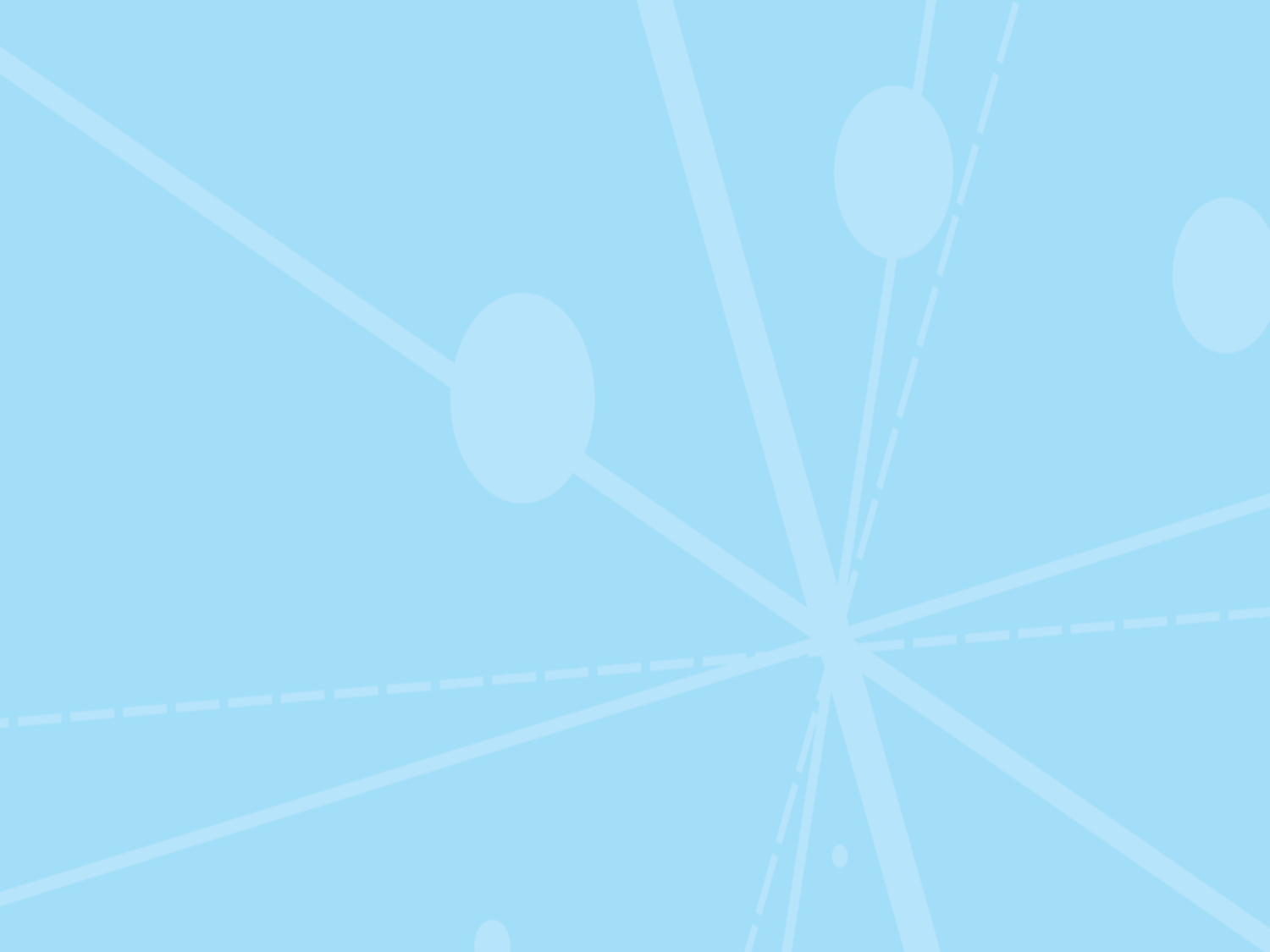 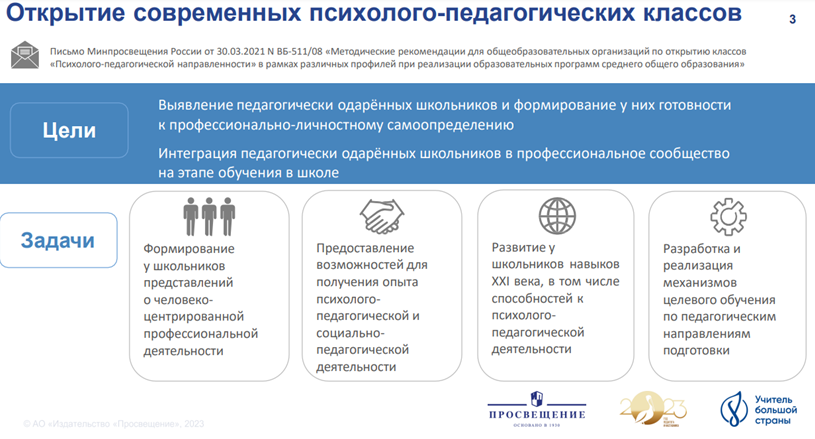 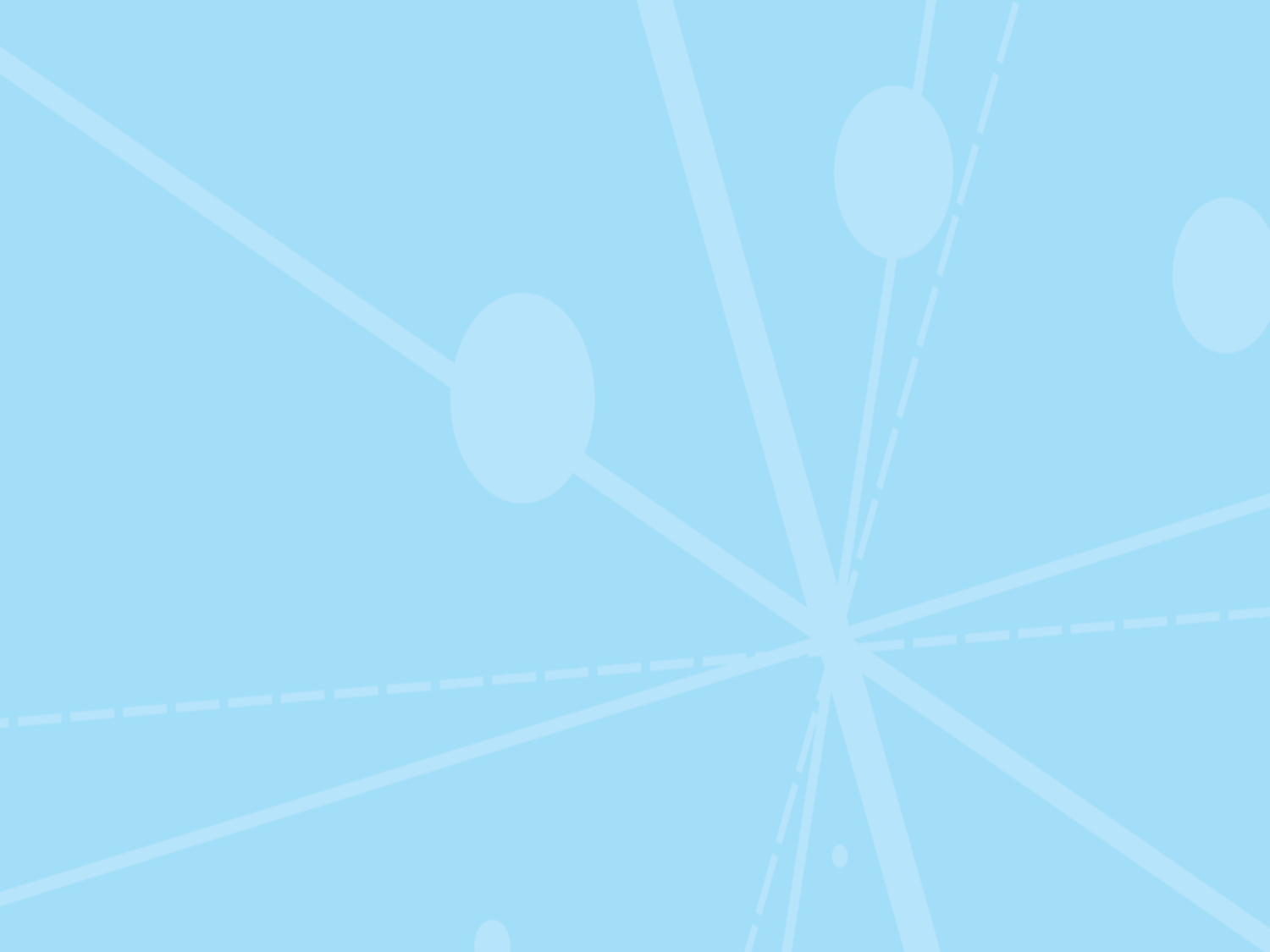 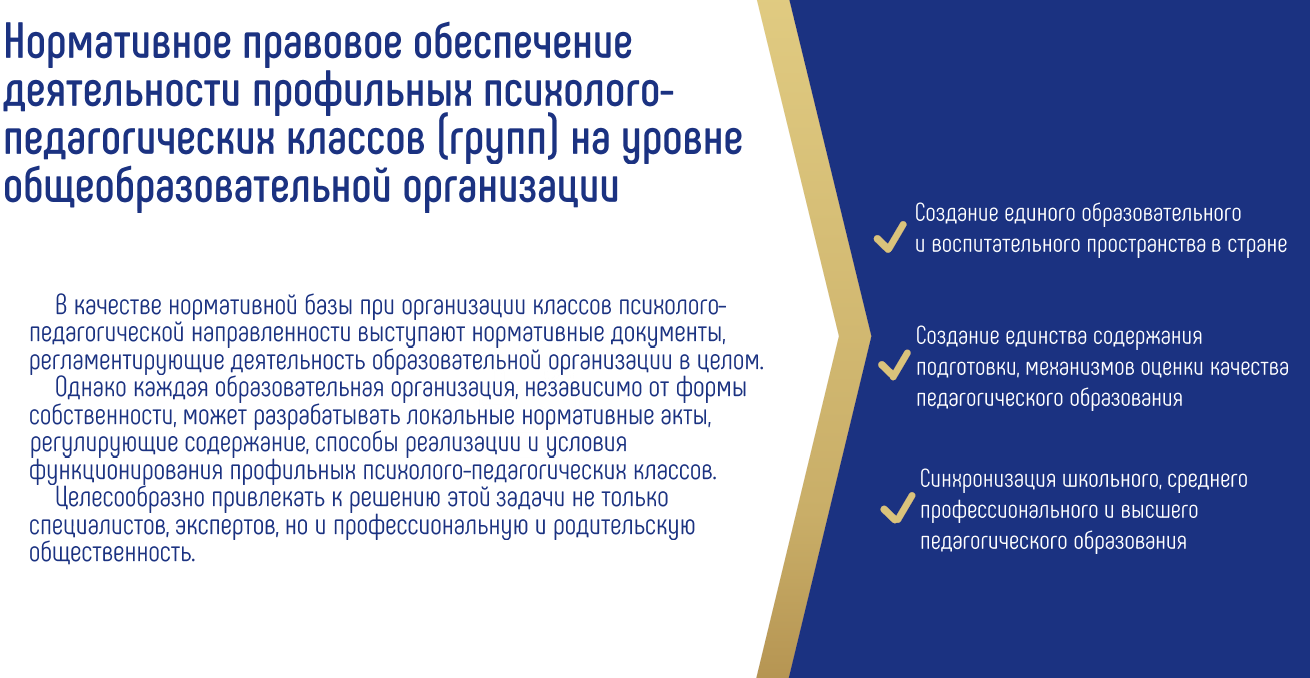 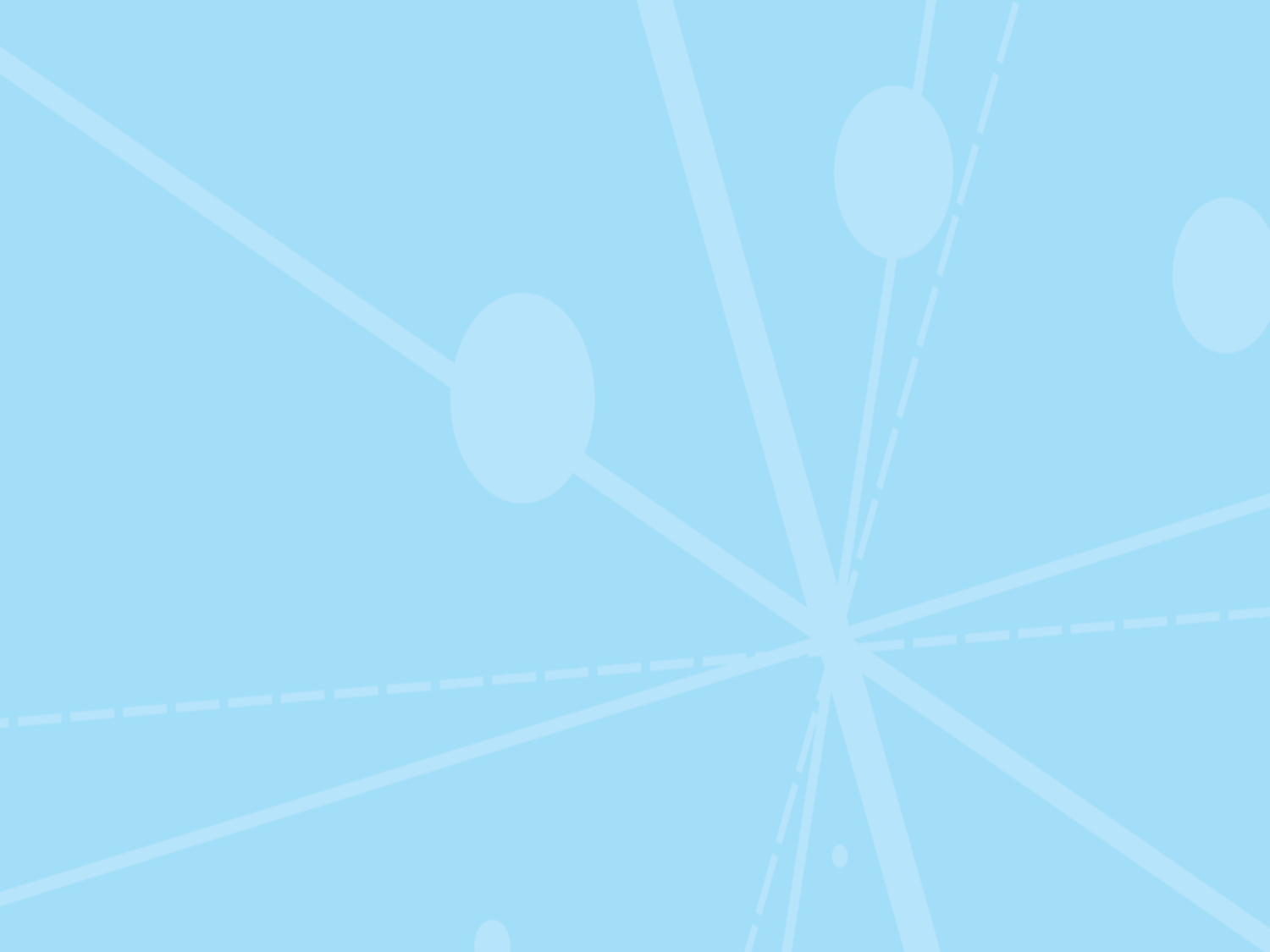 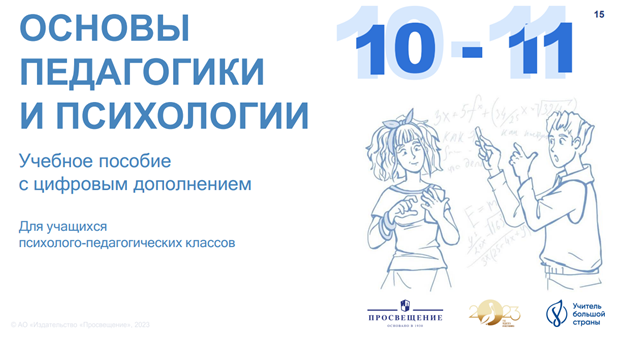 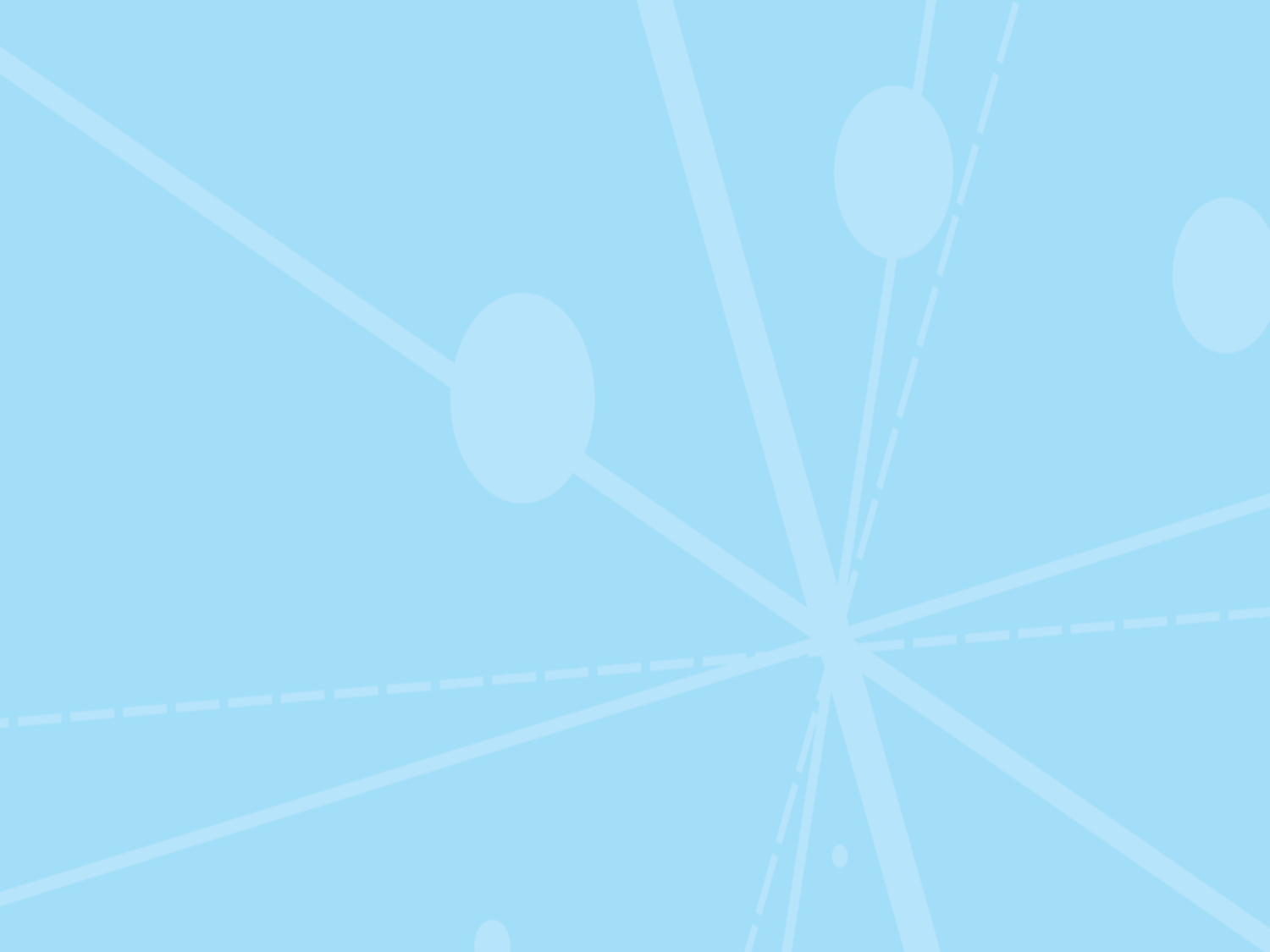 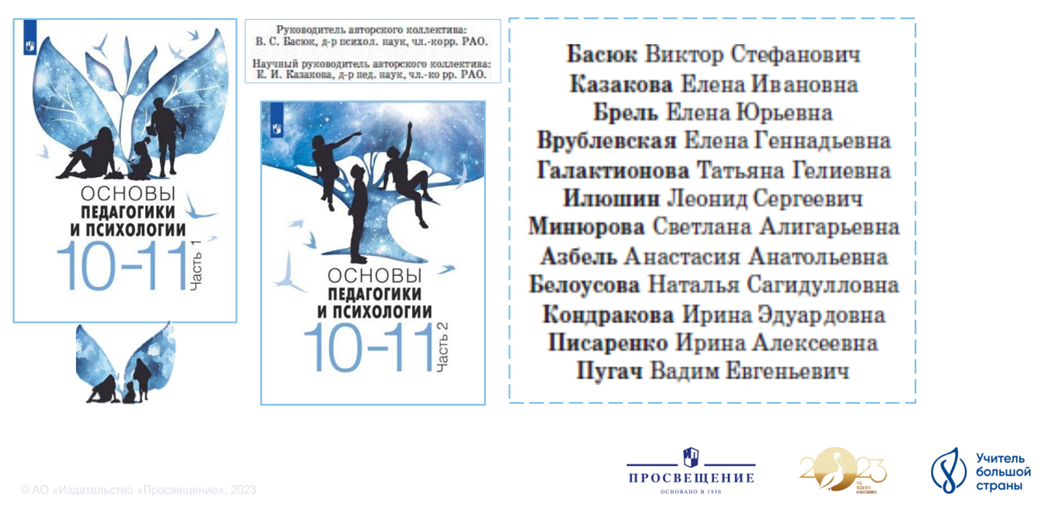 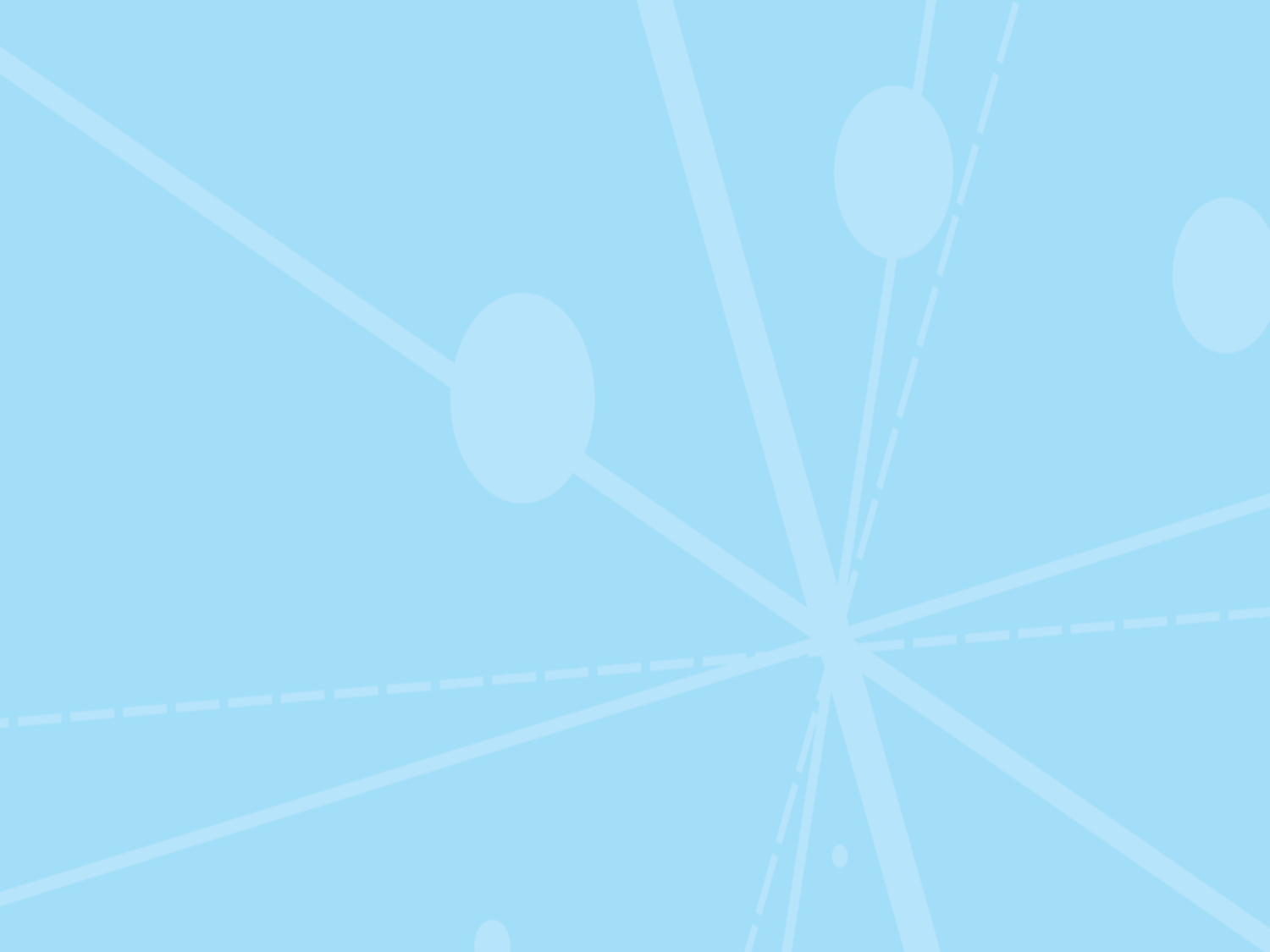 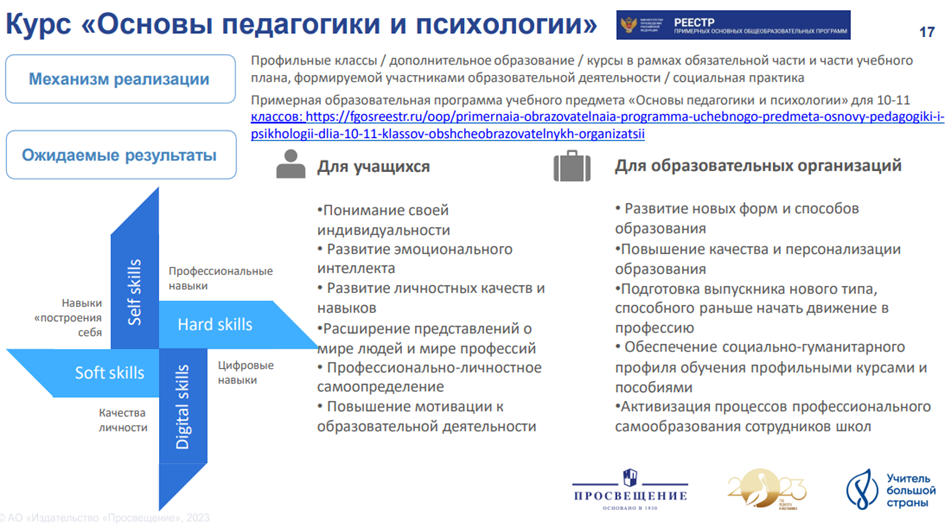 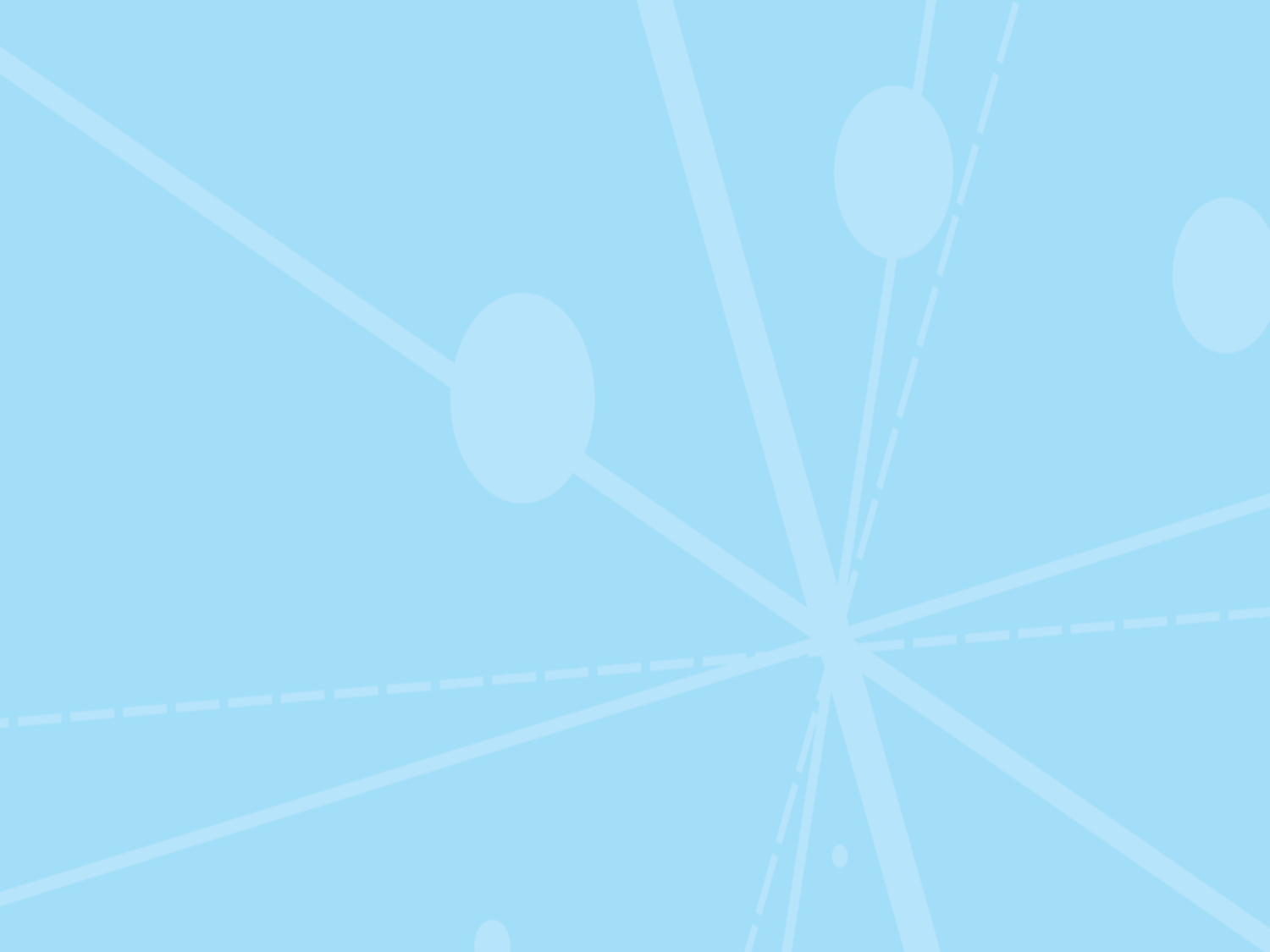 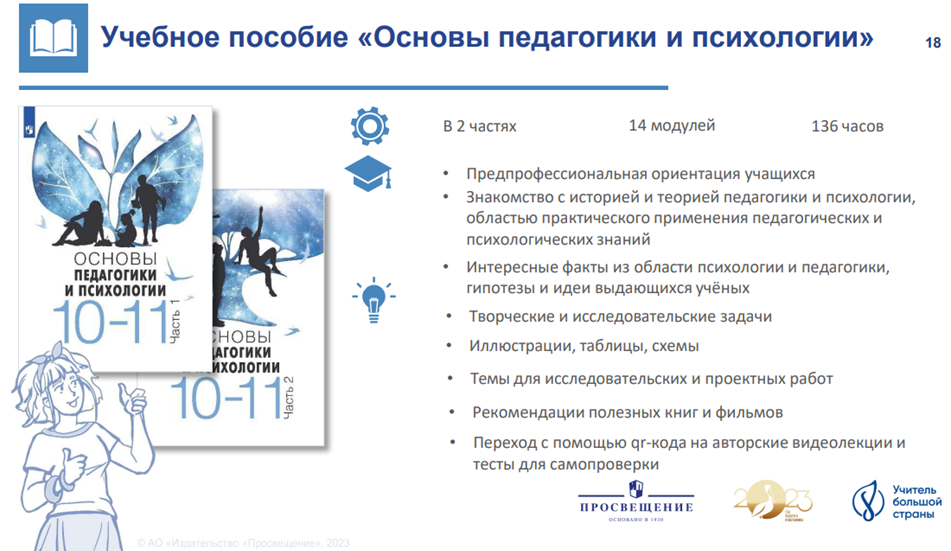 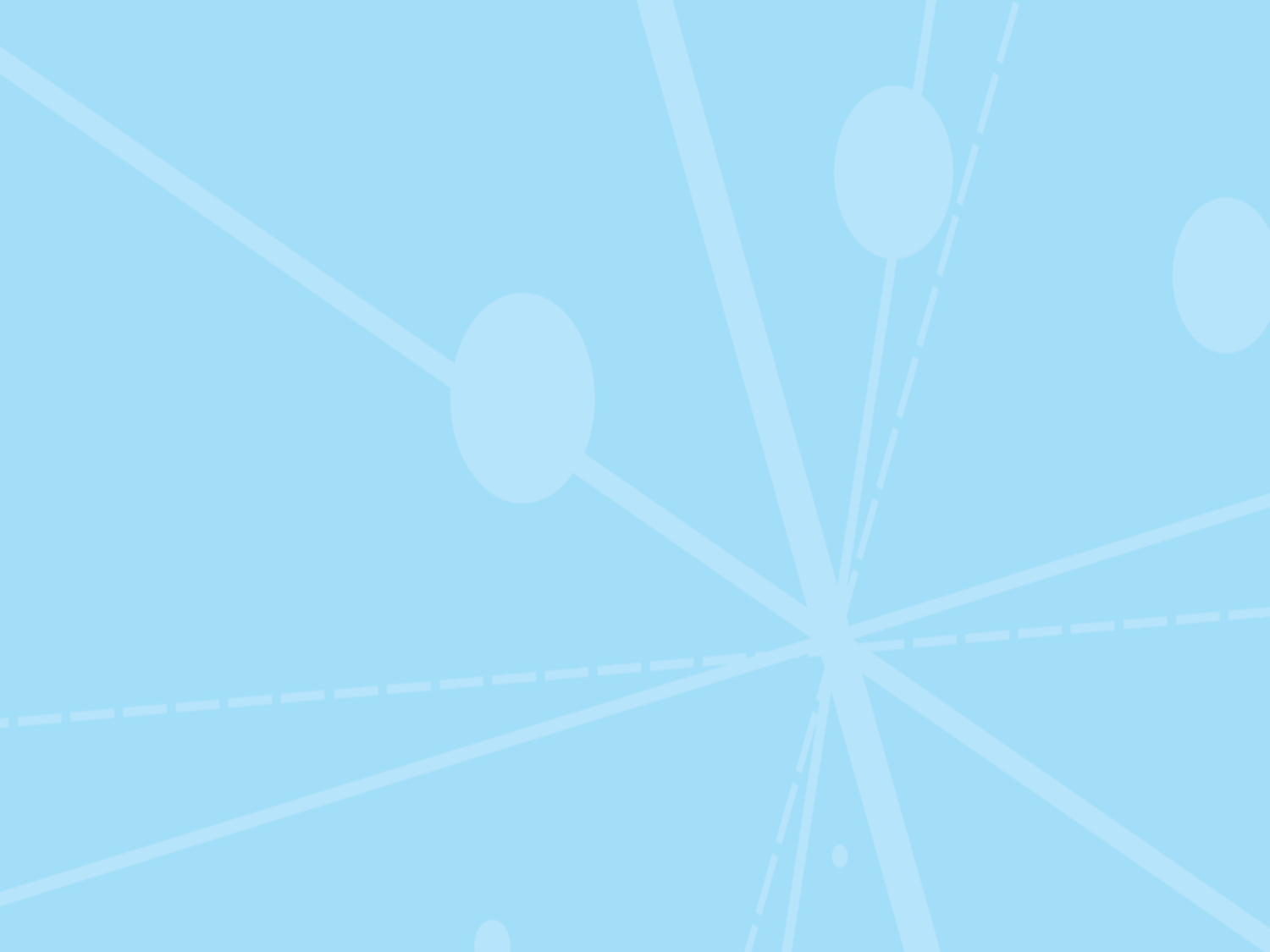 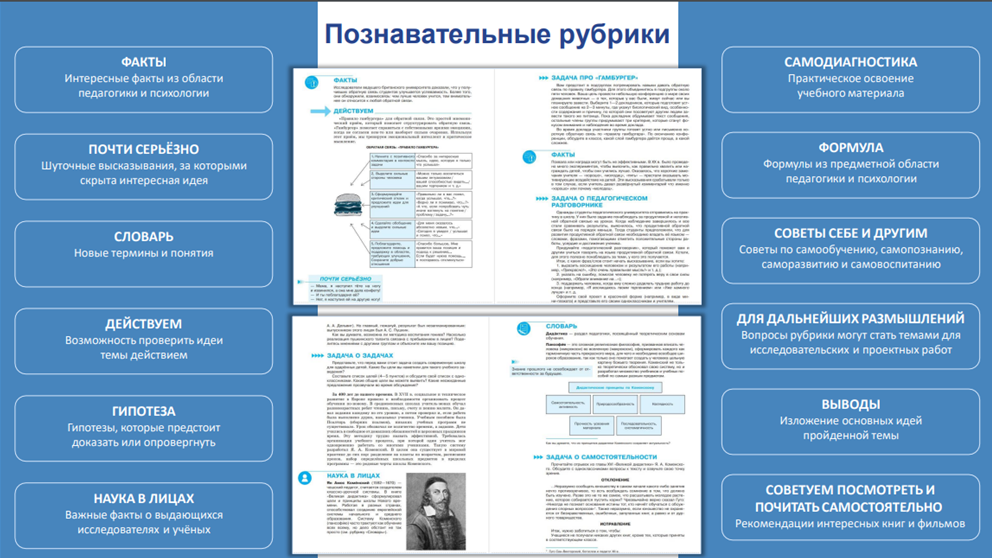 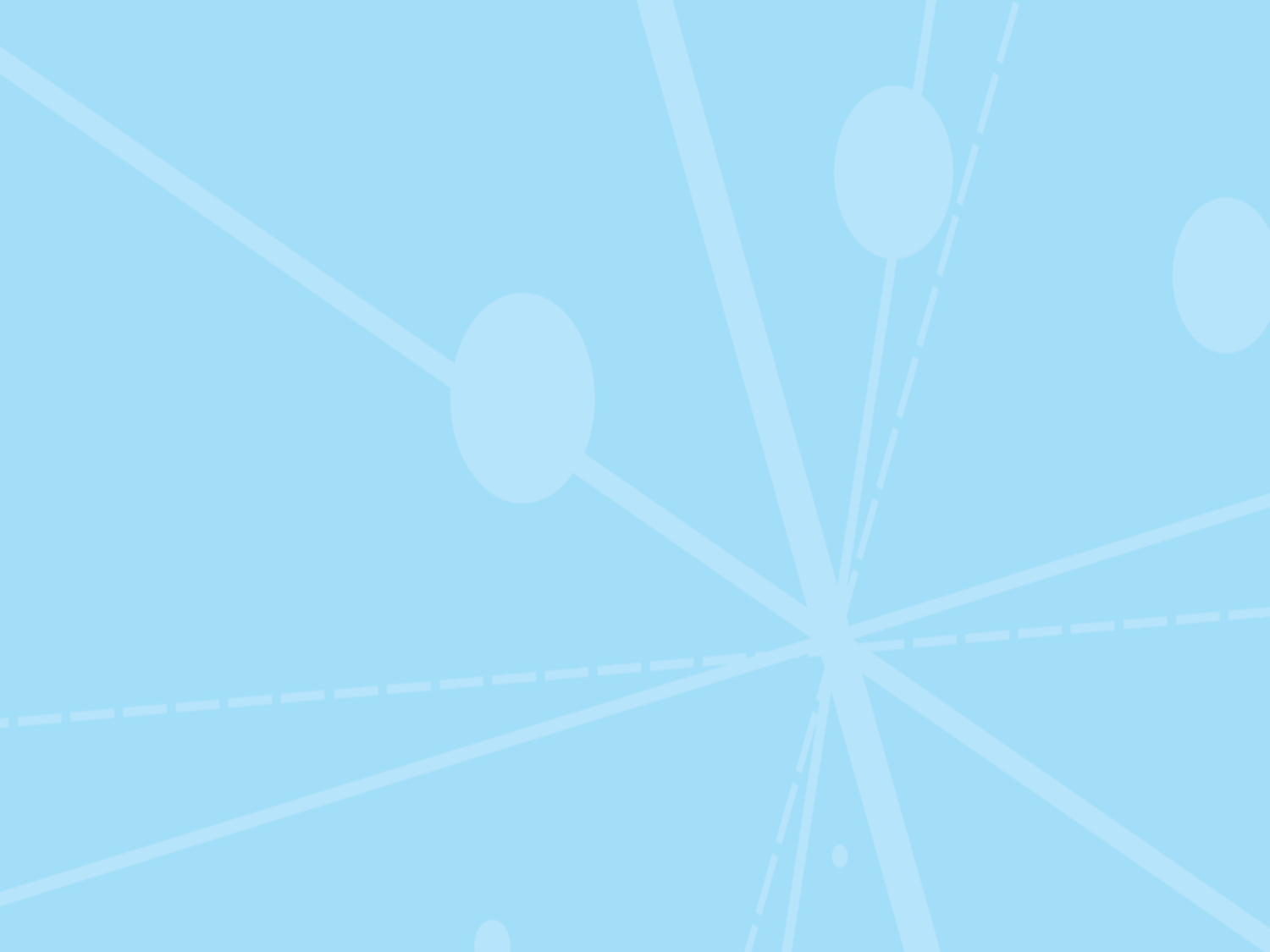 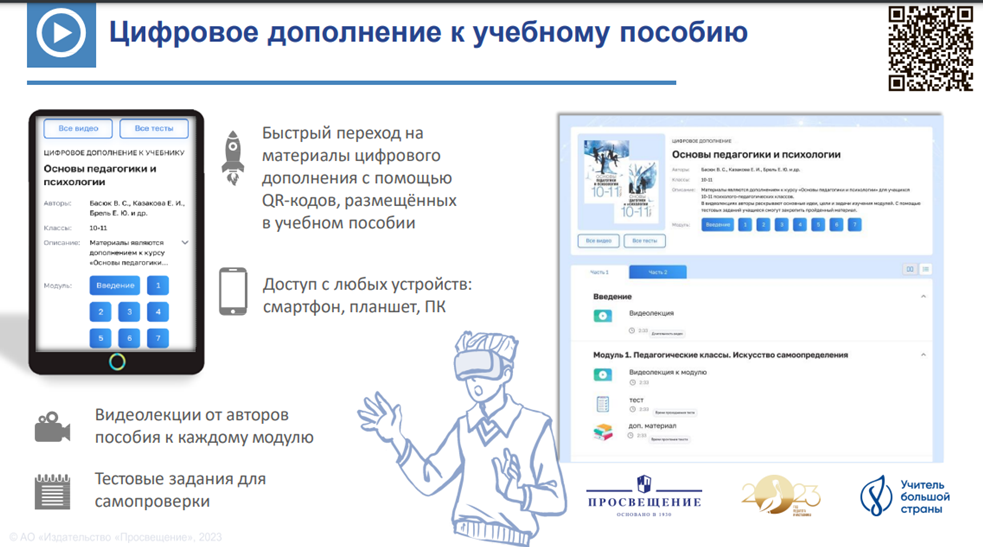 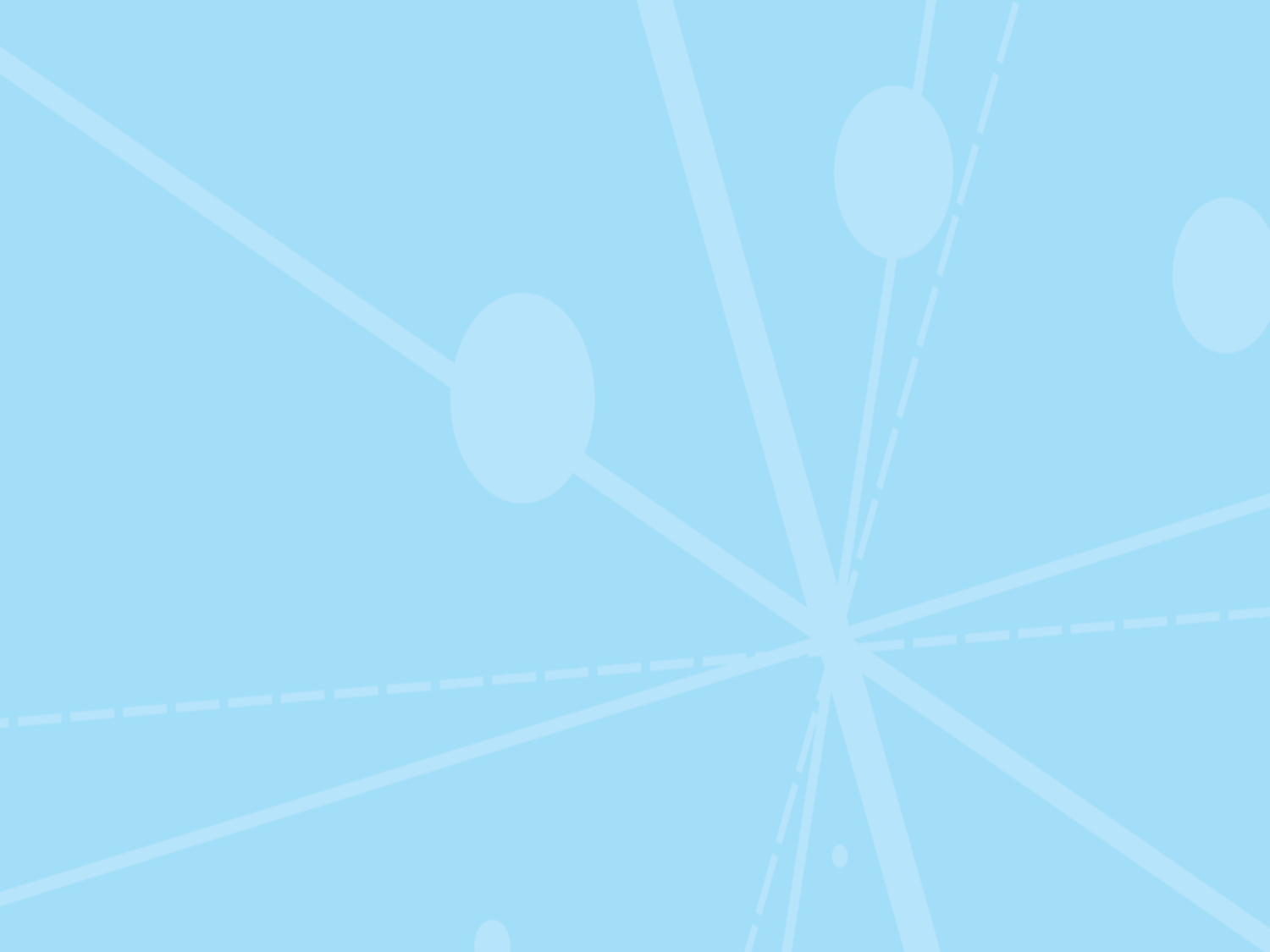 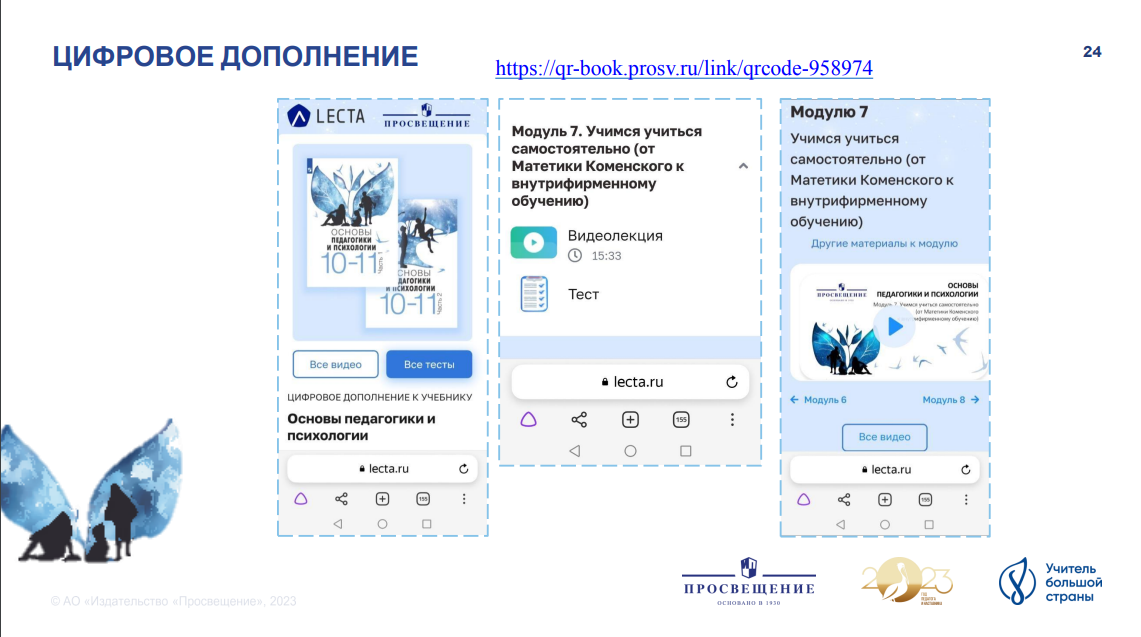 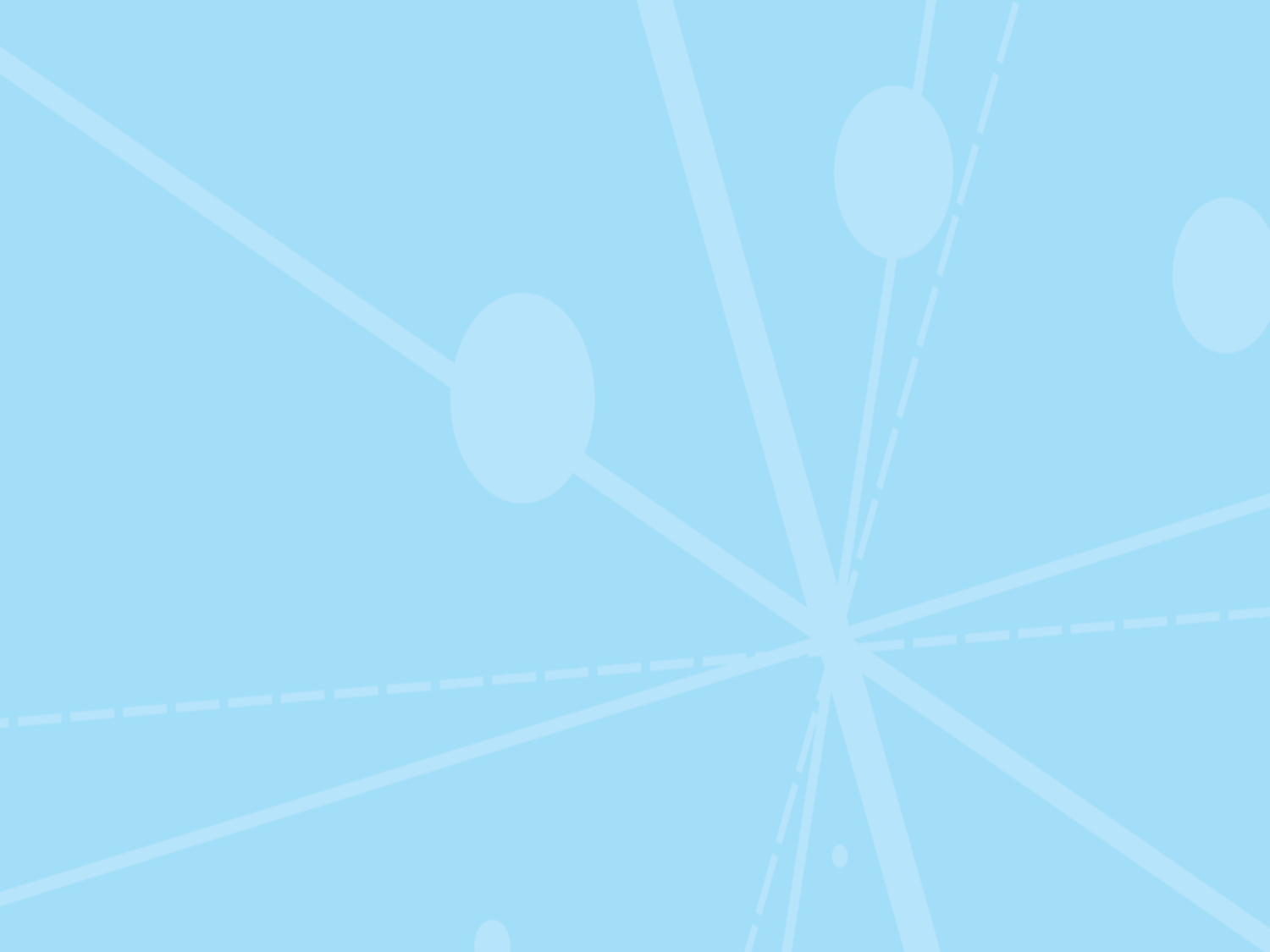 Психолого-педагогическая группа 8-9-х классов
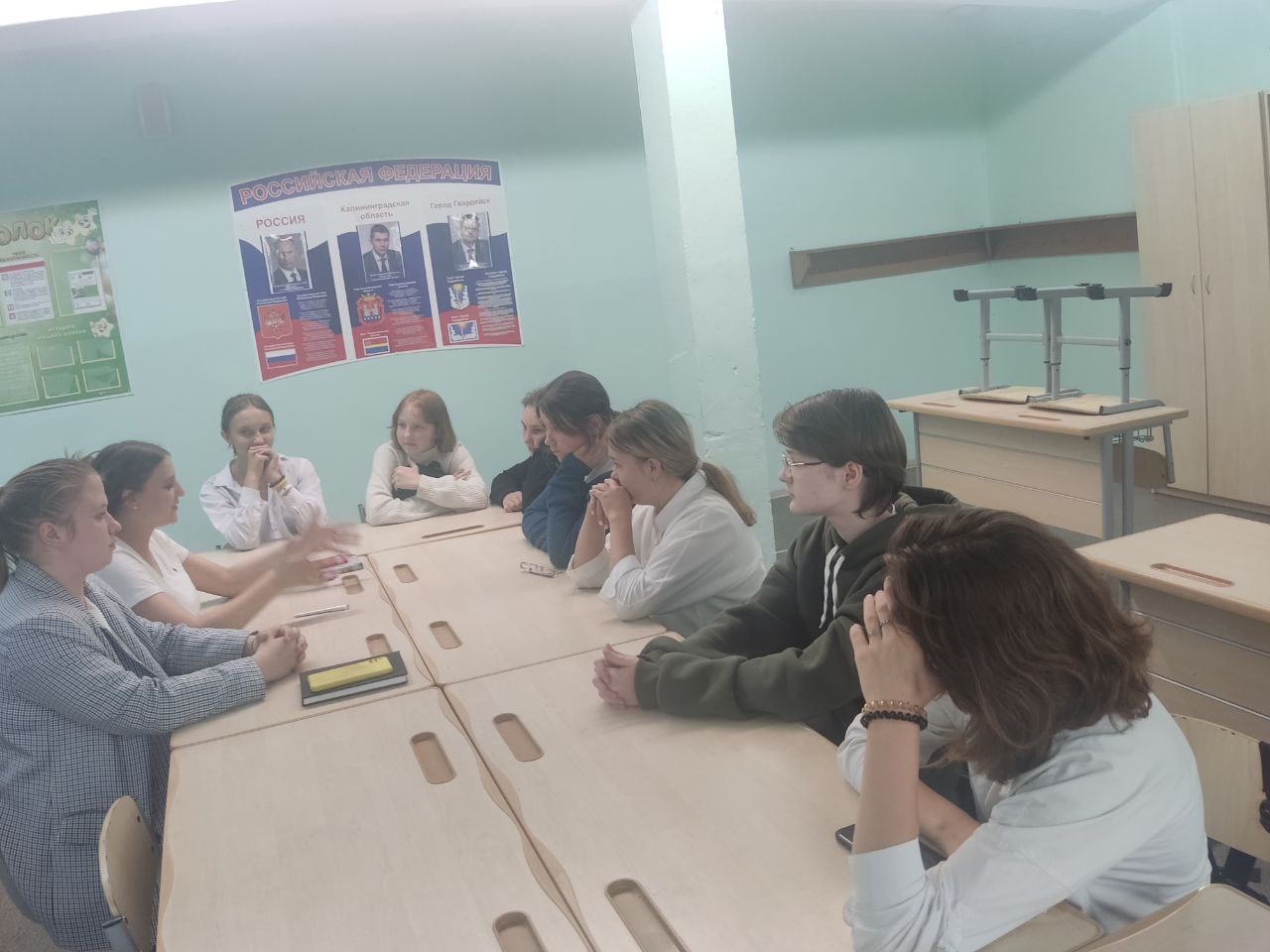 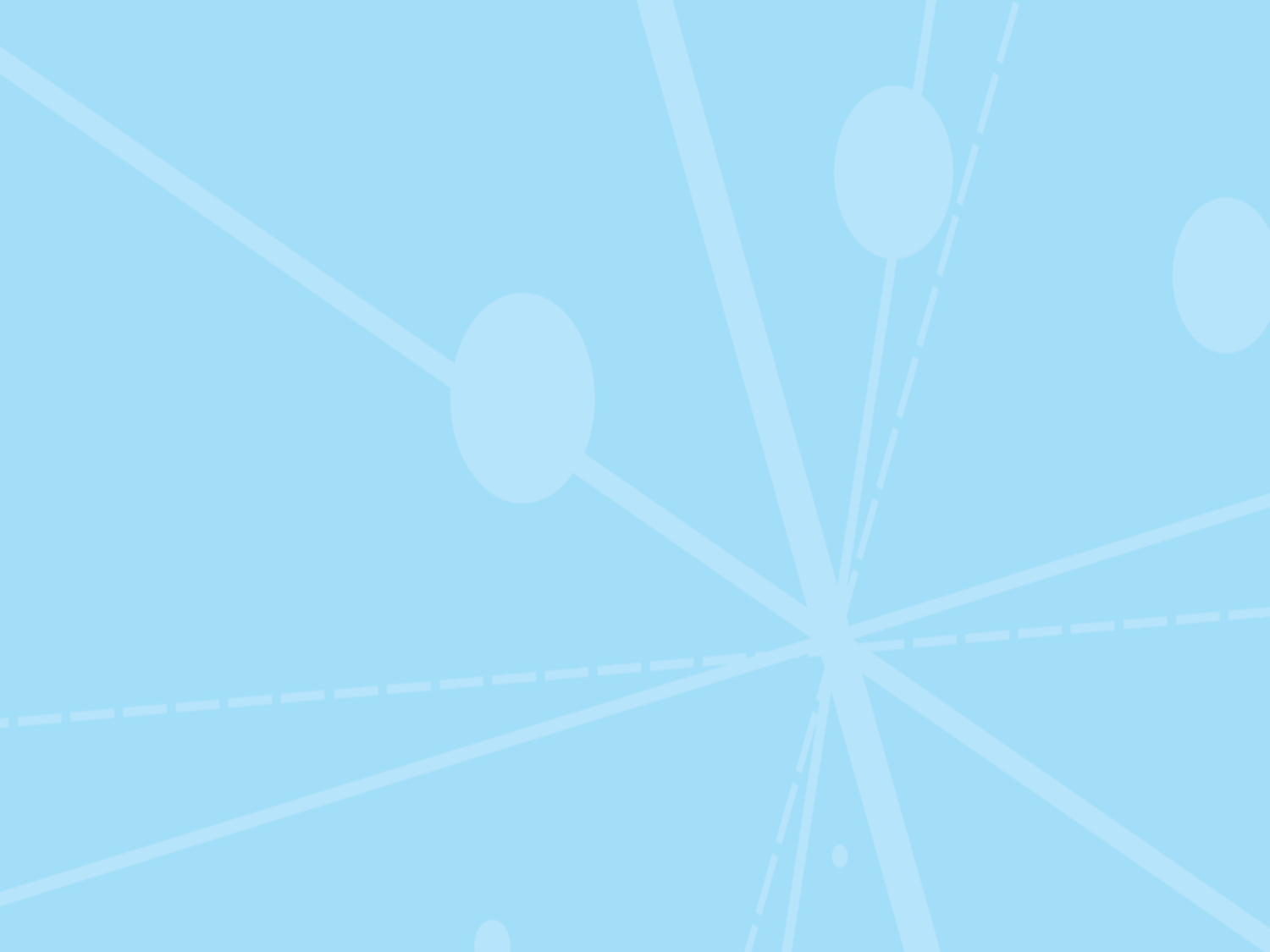 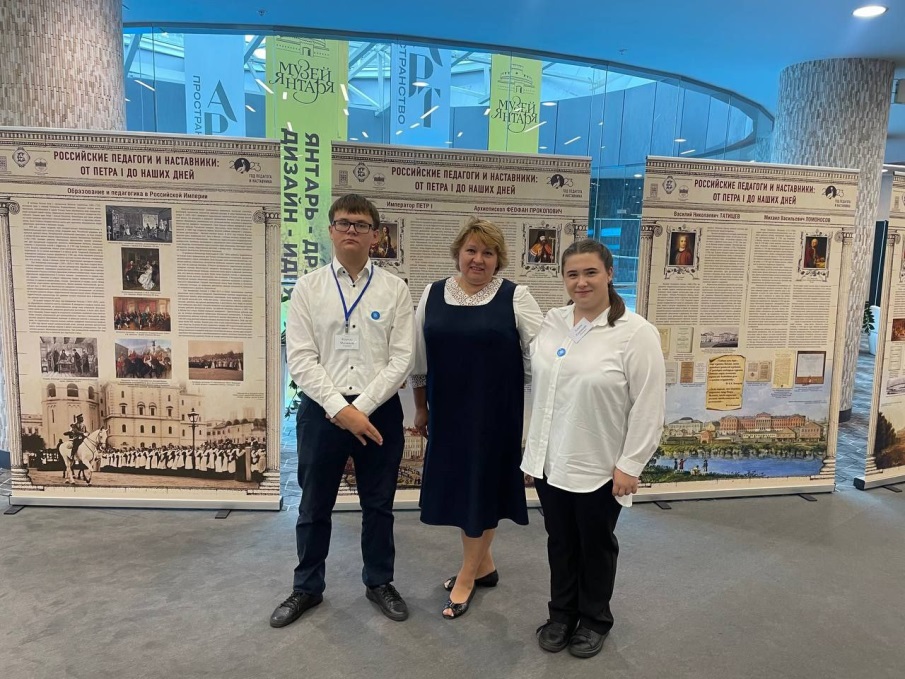 16 августа в Калининградском историко-художественном музее прошел семинар для обучающихся педагогических групп. В нём приняли участие ученики 10 класса.
Были выбраны 10 обучающихся школ Калининградской области,  которые помогали экскурсоводам в организации и представлении выставки «Российские педагоги и наставники: от Петра I до наших дней», которая  прошла 29 августа в рамках крупнейшего события в сфере  образования– августовского педагогического форума «Педагоги и наставники: создаём будущее вместе»
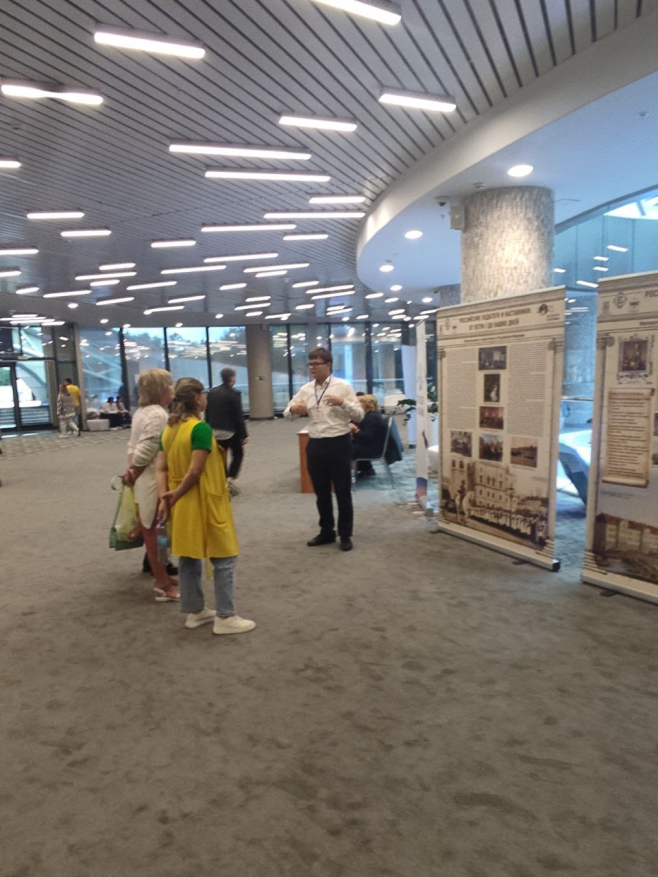 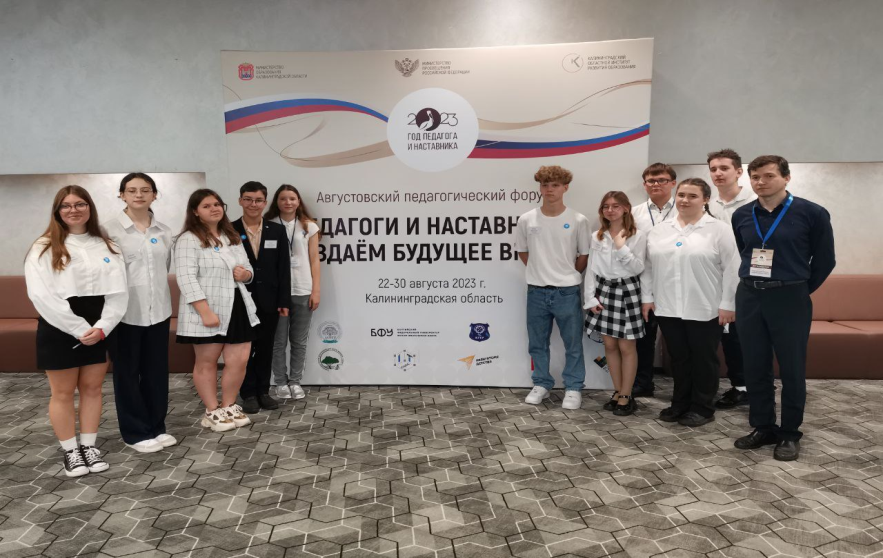 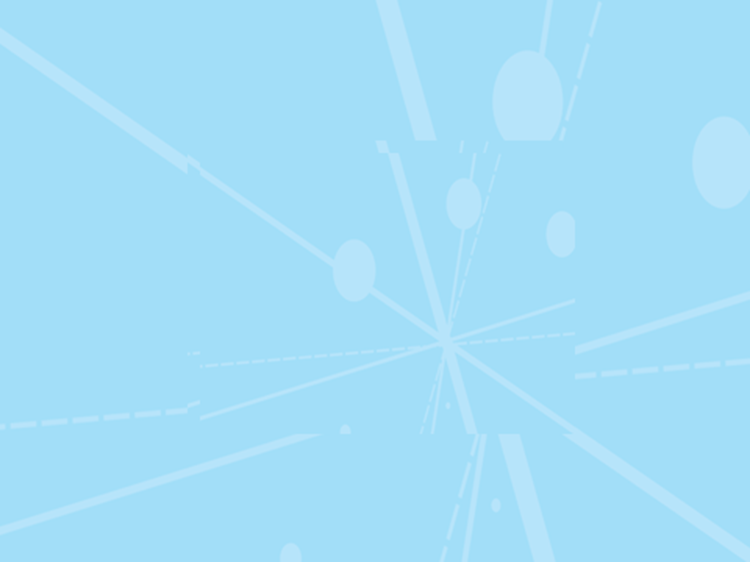 28 августа в рамках августовского педагогического форума прошёл Педагогический пикник с участием свыше 200 педагогов, студентов педагогических специальностей, обучающихся психолого-педагогических классов, их родителей и кураторов.
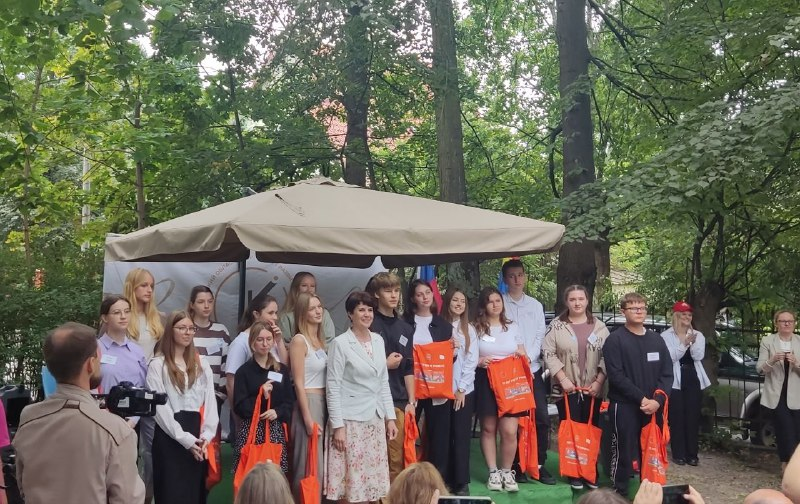 Обучающиеся психолого-педагогических классов посетили экскурсию «Калининград педагогический» и сыграли в педагогические игры.
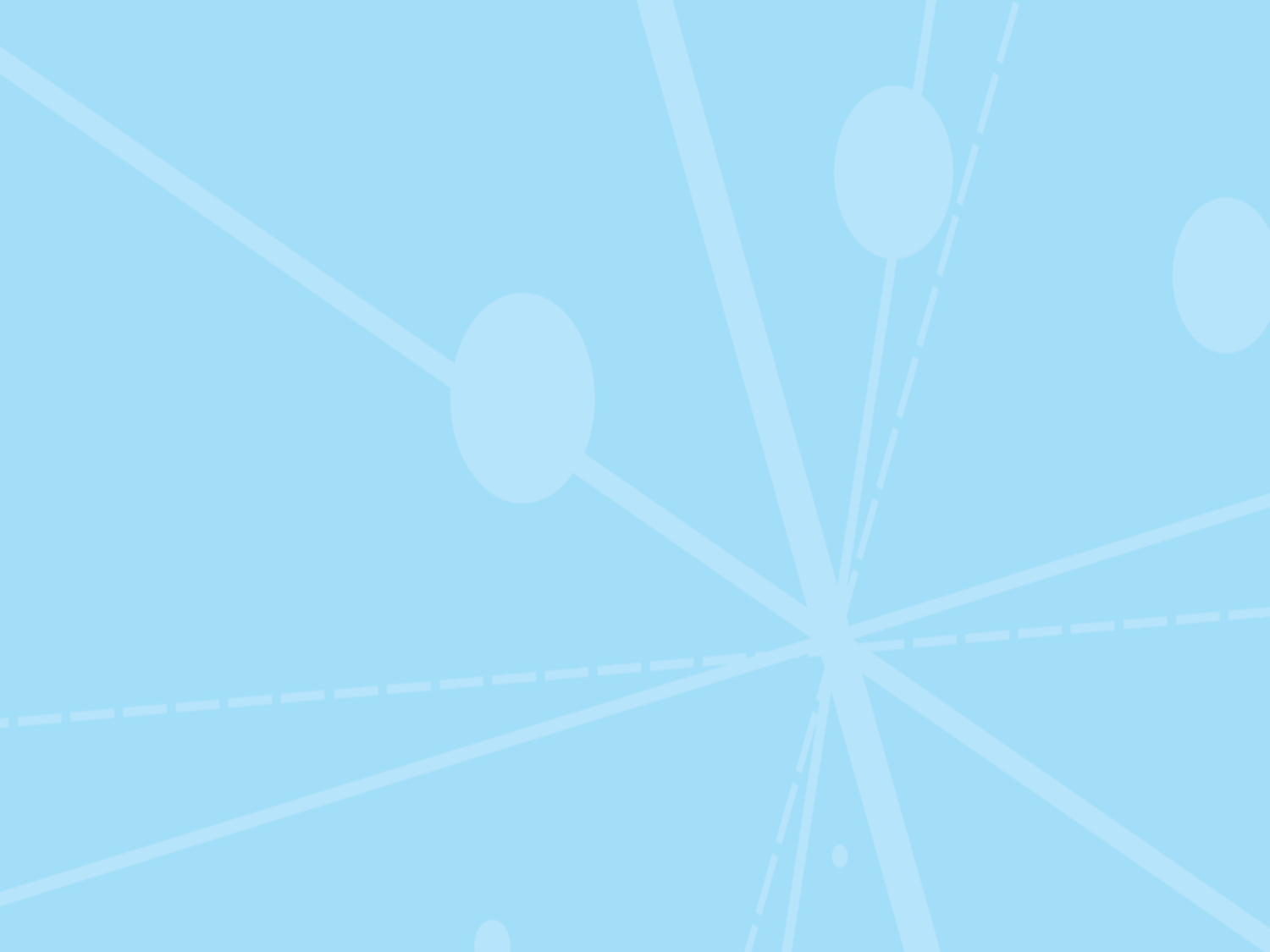 Учащиеся 9-х классов Карпушева Вячеслава и Шагина Элина
 участвовали в заключительном 
этапе второй Российской психолого-педагогический 
Олимпиаде школьников им. О.С. Гребенюка в Калининградской области
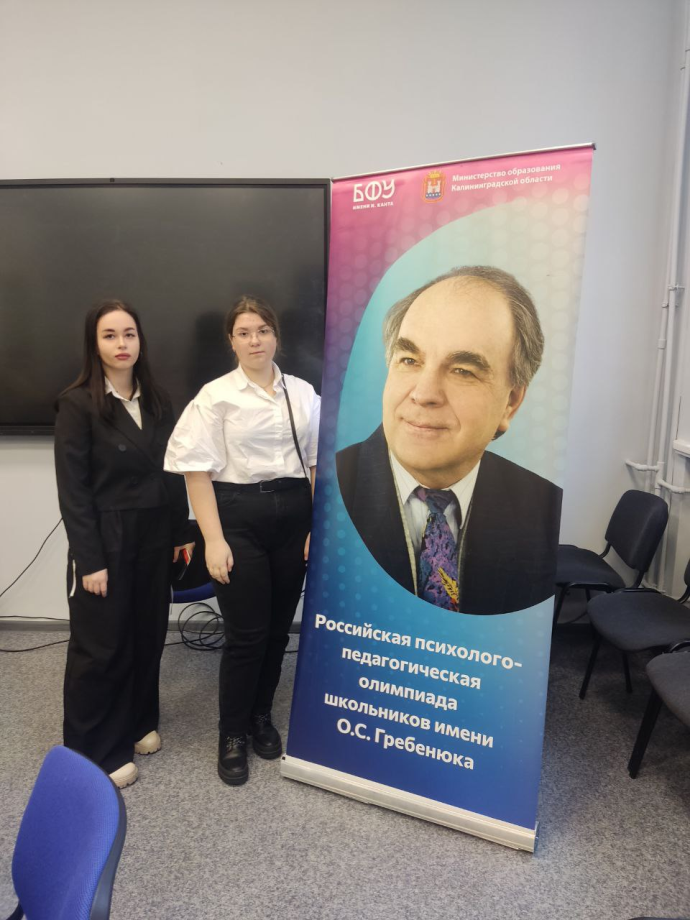 Карпушева Вячеслава является призером олимпиады, заняла II место.
Ученица 9А класса Махмудова Мадина участвовала в
 региональном этапе VI Российской психолого-педагогической олимпиады 
им.К.Д.Ушинского
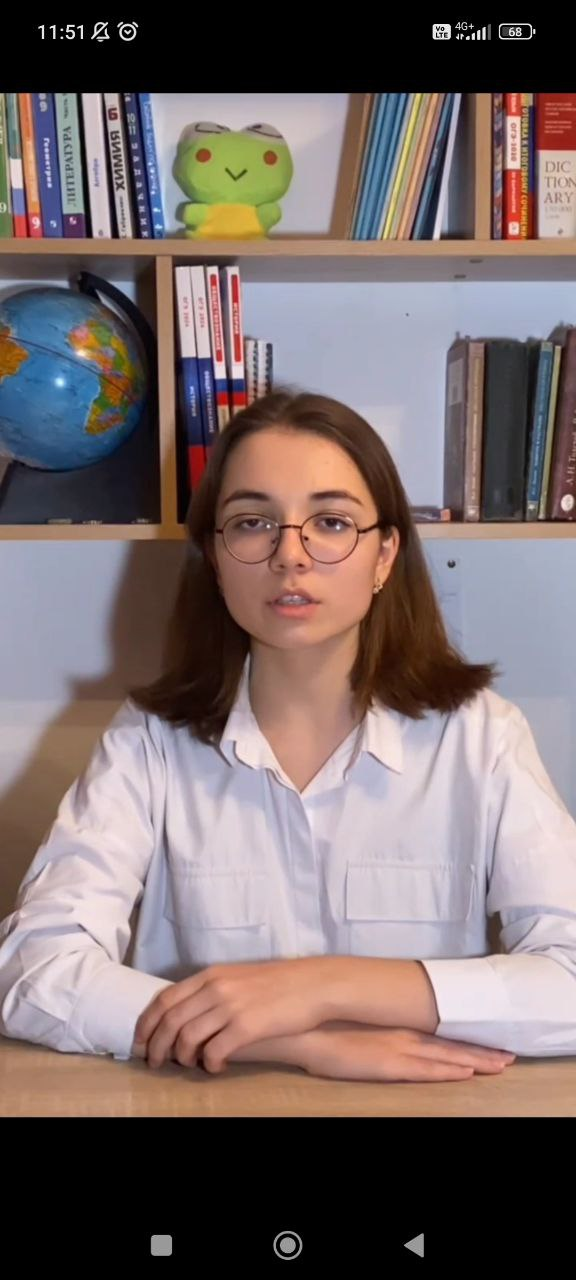 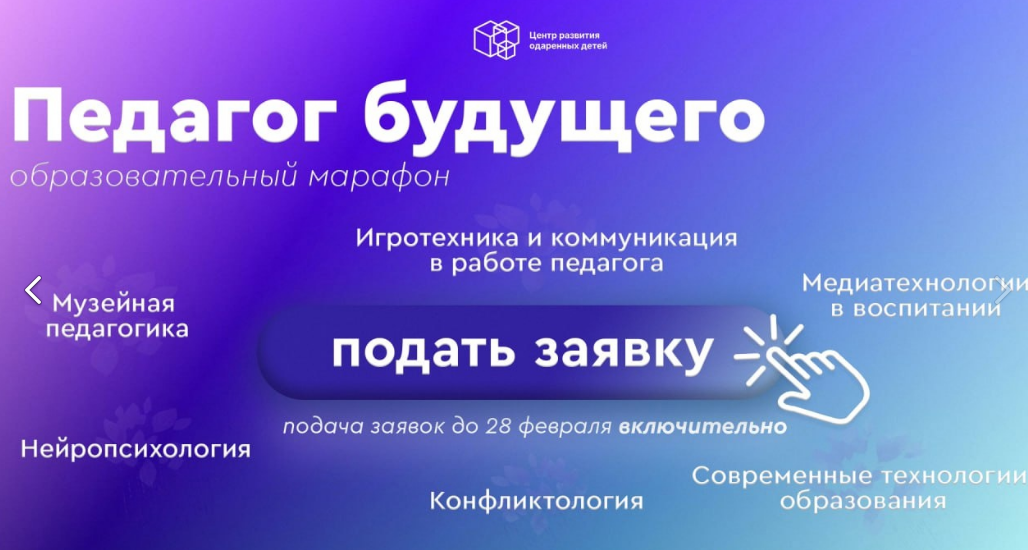 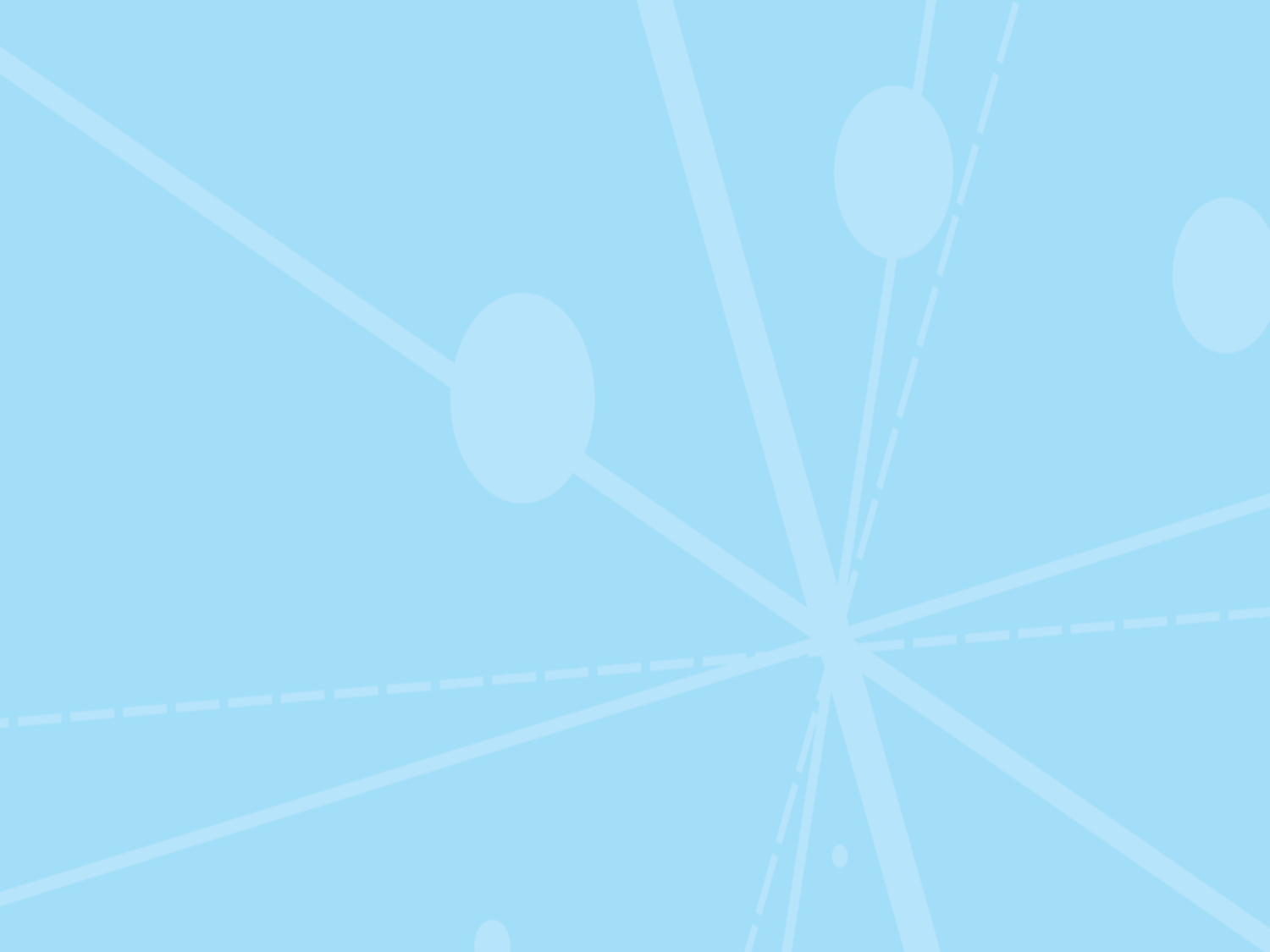 Также учащимися нашей школы были
 поданы заявки на участие в образовательном марафоне.
 
Пожелаем им удачи!!!